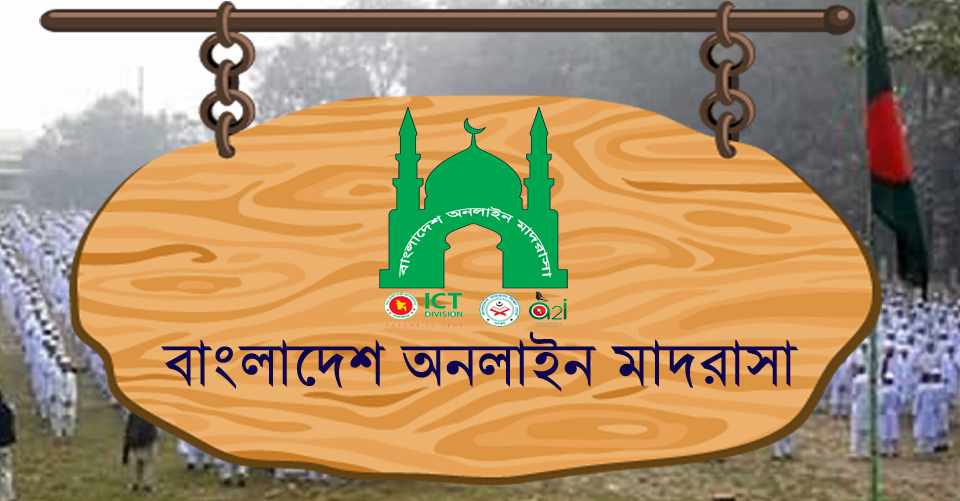 10 September, 2020
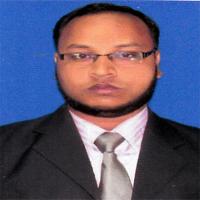 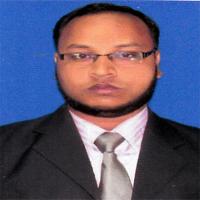 Identity
Md. Rafi Uddin Shamim
Lecturer (English)
Mohammadpur Anowar Ali Islamia Alim Madrasah
Mohammadpur, Chatkhil, Noakhali.
Cell: 01837526799
Email: idbshamim@gmail.com
Class	: IX-X
Subject: English 2nd Paper
[.]		[?]		[!]		[,]		[:]		[;]		
[‘ ’ “ ”]		[-]		[−]
What are these?
These are punctuation marks
What is our today’s topic?
Our today’s topic is…
Capitals and Punctuation marks
Learning Outcome
After complete the lesson the students will learn:
1. To know about capitals and punctuation marks.
2. To identify punctuation marks.
3. To use capitals and punctuation marks.
Learn rules by exercise
Use capitals and punctuation marks where necessary in the following text.
corruption is a great curse to our nation no other problem is so dreadful as corruption it prevails in every walk of our life it destroys everything we fail to enjoy the real progress as corruption devours every good fruit of our efforts it can be compared to cancer it paralyses the whole nation we must realize the fact and come forward against corruption
Ans. 	Corruption is a great curse to our nation. No other problem is so dreadful as corruption. It prevails in every walk of our life. It destroys everything. We fail to enjoy the real progress, as corruption devours every good fruit of our efforts. It can be compared to cancer. It paralyses the whole nation. We must realize the fact and come forward against corruption.
Use capitals and punctuation marks where necessary in the following text.
2. death is inevitable everybody knows it yet everybody forgets it for the necessity of life again someone becomes immoral by welcoming the death with smiling face someone dies many times before death
Ans. 	Death is inevitable. Everybody knows it. Yet everybody forgets it for the necessity of life. Again, someone becomes immoral by welcoming the death with smiling face. Someone dies many times before death.
3. did you enjoy yourself on the beach mrs jonson asked mary yes thanks mary said but susan cut her foot how did she do that mrs jonson asked she trod on a sharp piece of glass mary said
Ans: “Did you enjoy yourself on the beach?” Mrs Jonson asked Mary. “Yes,” “thanks”, Mary said, “But Susan cut her foot.” “How did she do that?” Mrs Jonson asked. “She trod on a sharp piece of glass,” Mary said.
4. we live in bangladesh almost all of us speak in bangla most of the people of the country are muslims besides hindus buddhists and christans also live here about 80 percent people live in the village
Ans: We live in Bangladesh. Almost all of us speak in Bangla. Most of the people of the country are Muslims. Besides, Hindus, Buddhists and Christans also live here. About 80 percent people live in the village.
Home Work
Use capitals and Punctuation marks where necessary in the following text.
the world is full of different beauteous things of beauty is a joy for ever truth is beauty beauty is truth beauty charms mankind but beautiful things are short lived we expect every life to be beautiful truthfulness is one of the gratest virtues in a mans life
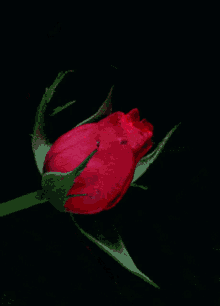